Interpretativni esej
Poezija
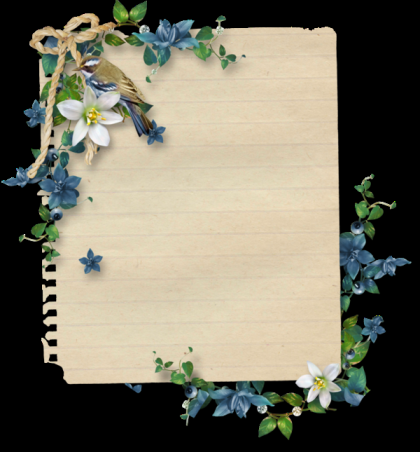 Interpretacija lirske pjesme
okvirno odrediti temu (lirske teme su uvijek slobodne)

odrediti oblik pjesme (vanjska kompozicija – himna, oda, sonet, slobodni oblik; utvrdite broj strofa, vrste strofa, vrstu stiha)
prikazati sadržajni sloj pjesme (kako autor unosi ključne motive i tako razvija temu; kako se ti motivi povezuju u cjelinu i grade pjesničke slike; utvrdite kakav je lirski subjekt – kome se obraća, iz koje pozicije govori, tj. iz kojeg lica)
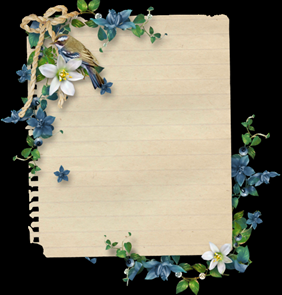 analizirat pjesnički jezik (analizom stilskih izražajnih sredstava/pjesničkih figura)

analizirati način na koji je tekst organiziran u stihove: vezani i slobodni stih; analizirati rimu i uočiti njenu uogu; opisati pjesnički ritam (u stvaranju sudjeluju: pjesnički jezik, stilska izražajna sredstva, vrsta stiha, rima, grafički raspored stihova)
kada je pjesma interpretirana, slijedi povratak na temu – svoje određenje teme s početka, usporedite sa spoznajama nakon interpretacije – ako je potrebno, korigirajte
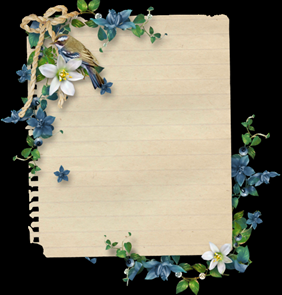 !!!
UVOD – autor, djelo u kontekstu, najaviti temu
RAZRADA – interpretacija; oblikovano u tekst
ZAKLJUČAK – sinteza na temelju razrade
Moguće smjerince: 
smjestite autora u kontekst razdoblja
predstavite poetiku autora
interpretirajte polazni tekst s obzirom na temu, motive, pjesnički jezik ...
usporedite polazni tekst s drugim pjesmama iste tematike
potkrijepite svoje tvrdnje citatima / parafrazama iz polaznog teksta
Ocjenjuje se...
A – poznavanje i razumijevanje teksta
B – povezanost teksta
C – upotreba standardnog hrv. jezika
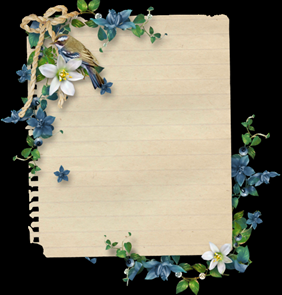